Narrow Complex Tachycardias
Dr. Isha Bansal
MODERATOR: Dr. Shailendra Mane
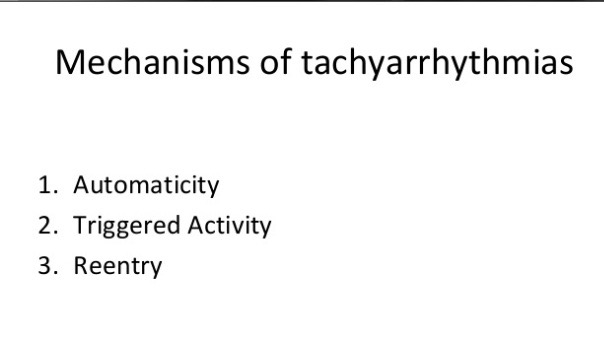 PAC
Re-entry (SVT, WPW)
Two parallel pathways with different rates and refractory periods
Something alters the refractory period and the alternative pathway becomes dominant
This causes a unidirectional conduction block, and a circuitous conduction pathway forms.
Enhanced or Triggered  (PACs, PVCs, Afib, MFAT)
Conduction cells act as Pacemaker cells  
Conduction cells can be enhanced and become dominant in the setting of ischemia, sepsis, electrolyte imbalance or toxins. 
Some dysrhythmias start with enhanced or triggered activity, but follow a circuitous pathway seen in re-entry.  (Atrial flutter, Vtach)
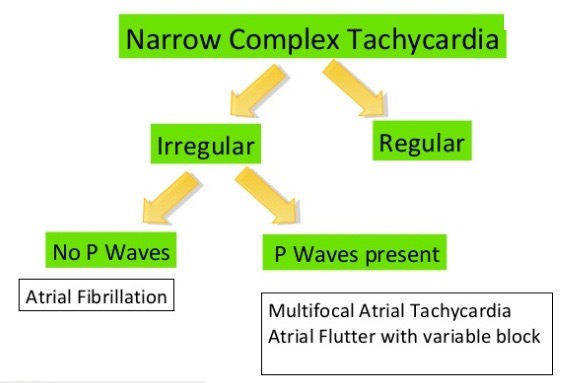 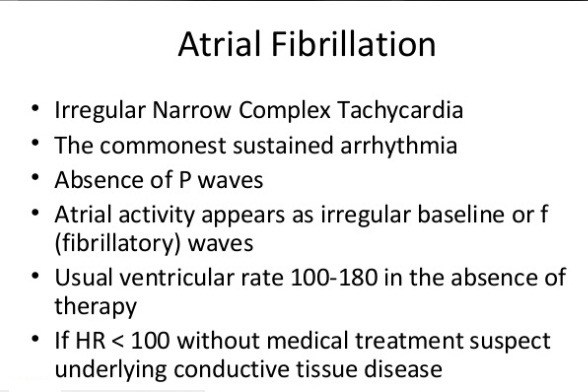 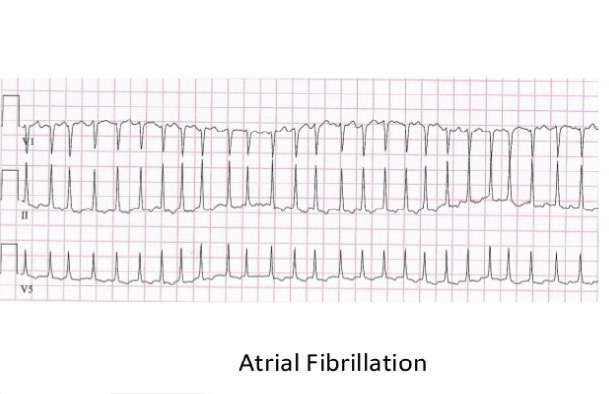 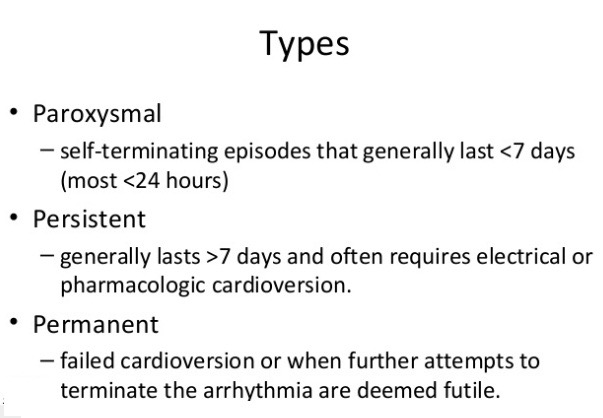 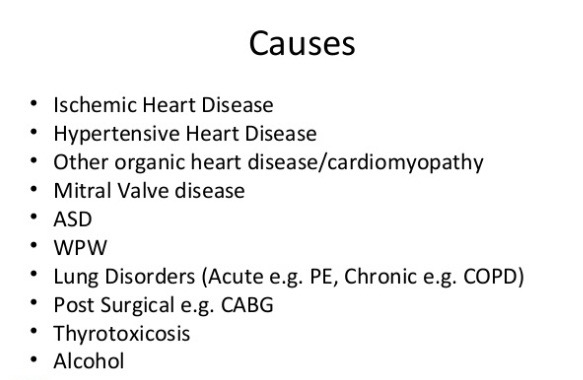 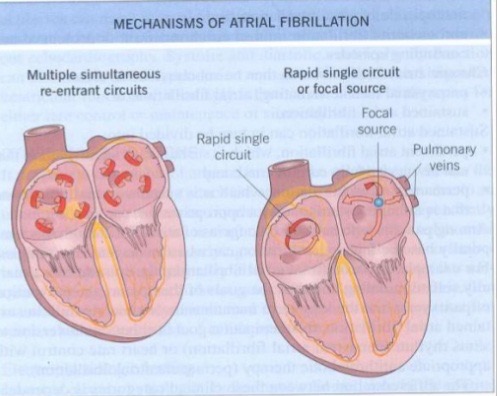 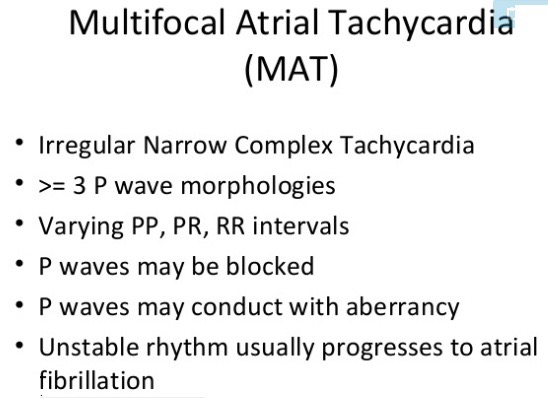 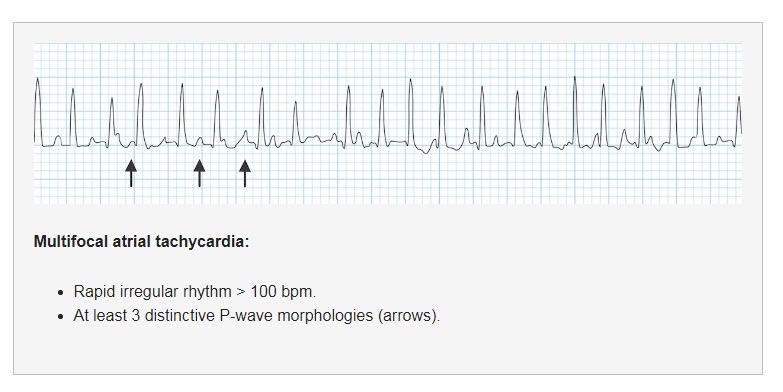 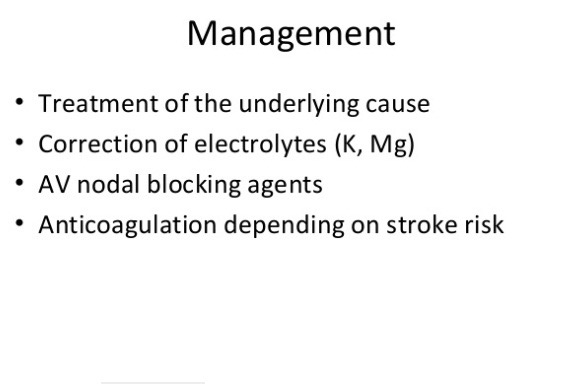 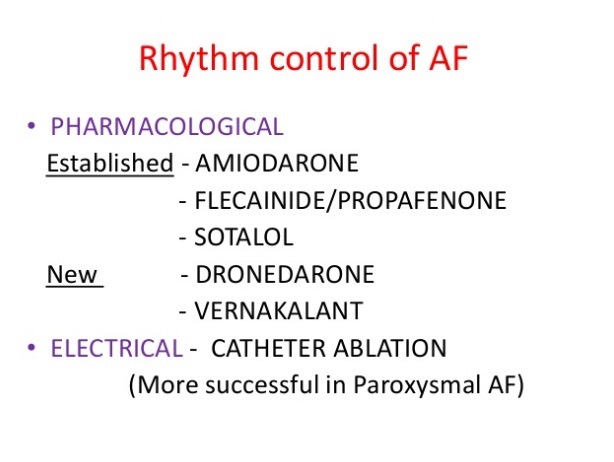 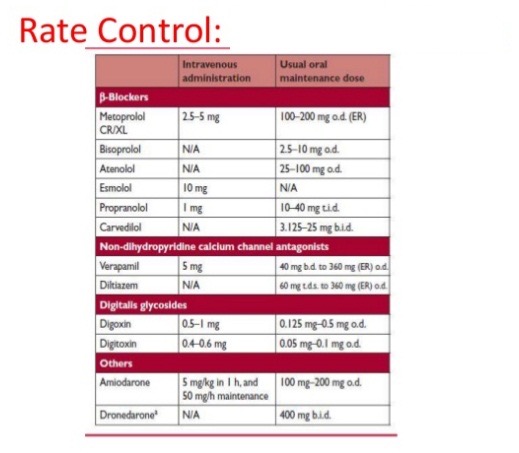 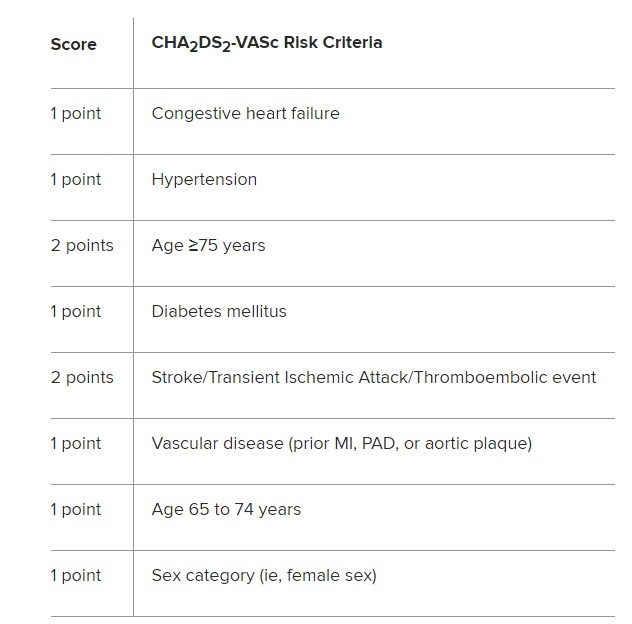 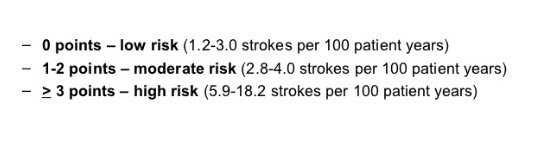 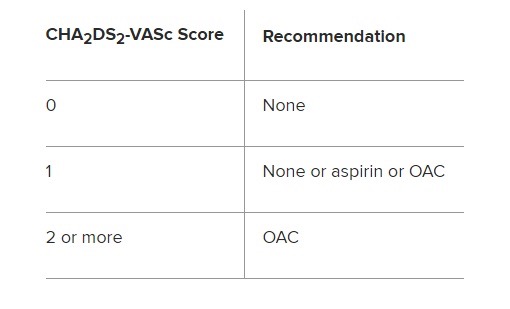 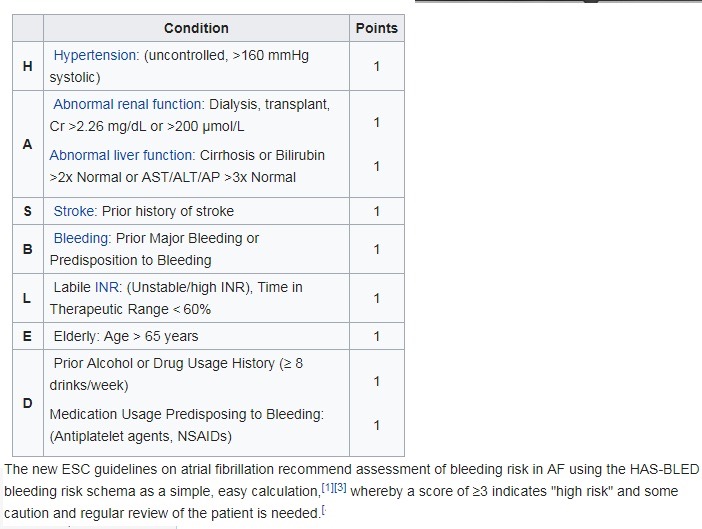 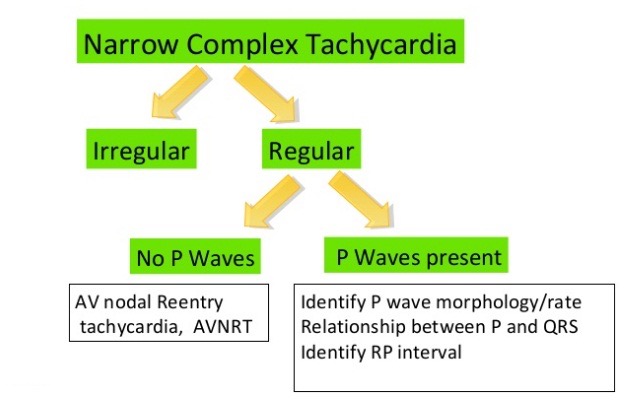 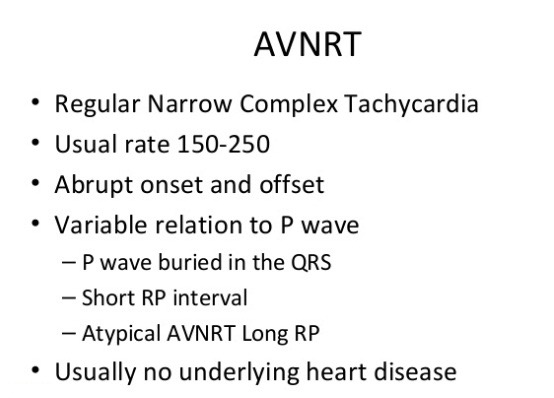 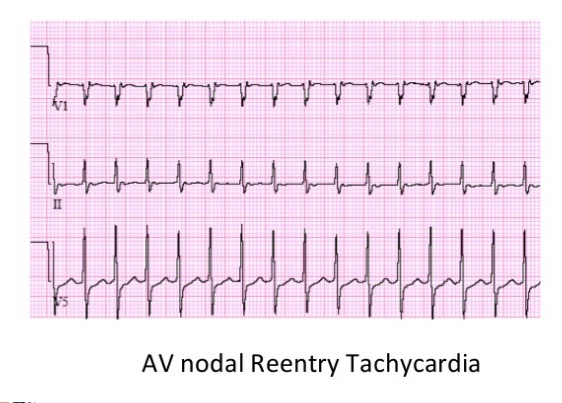 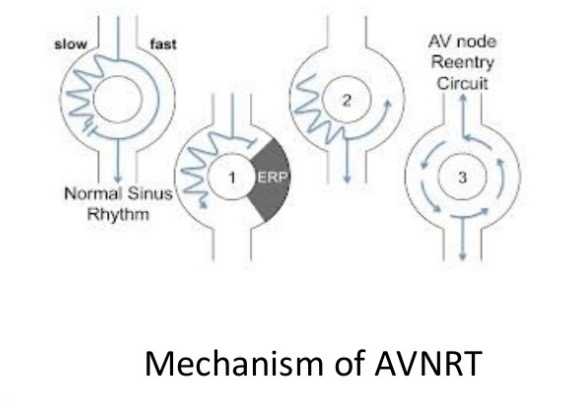 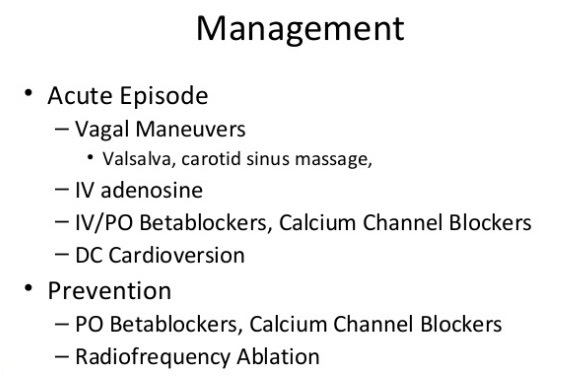 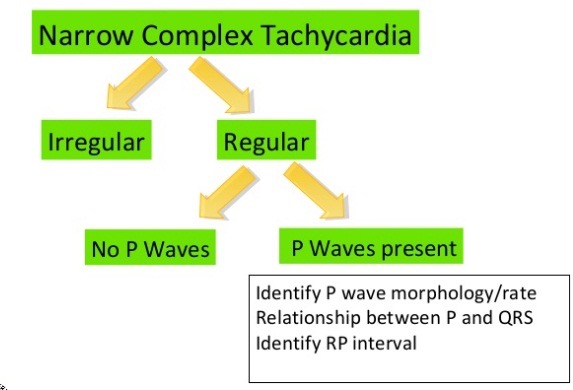 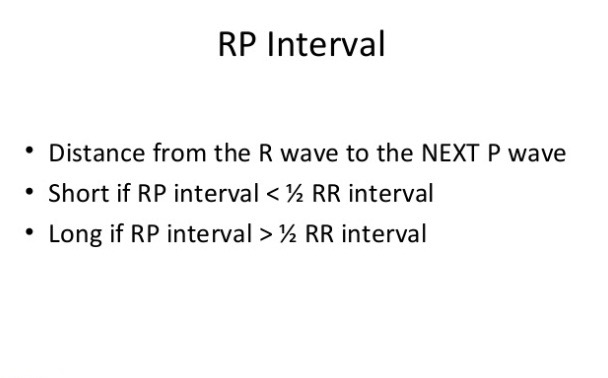 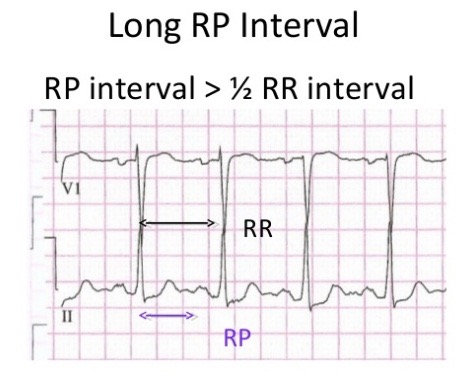 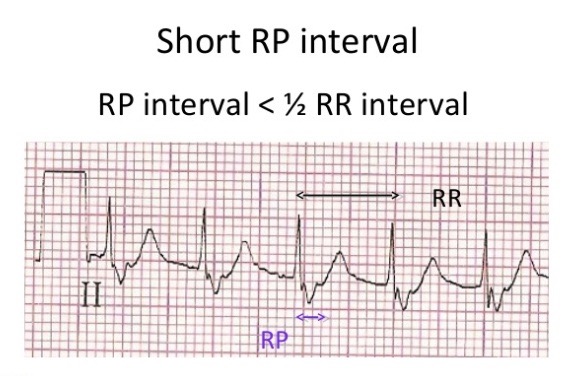 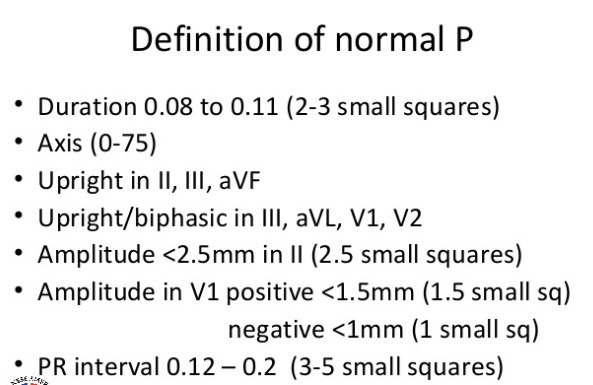 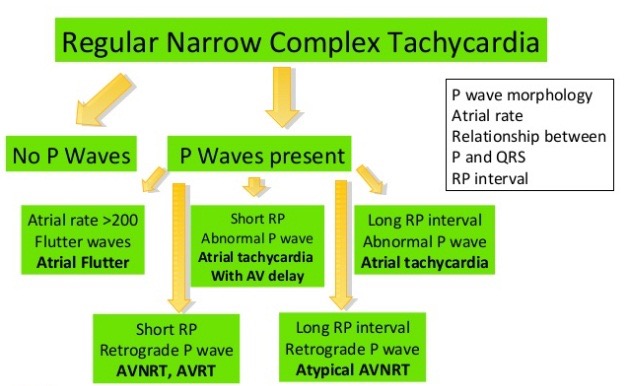 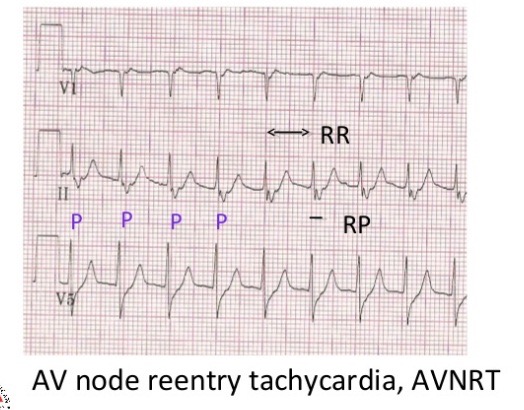 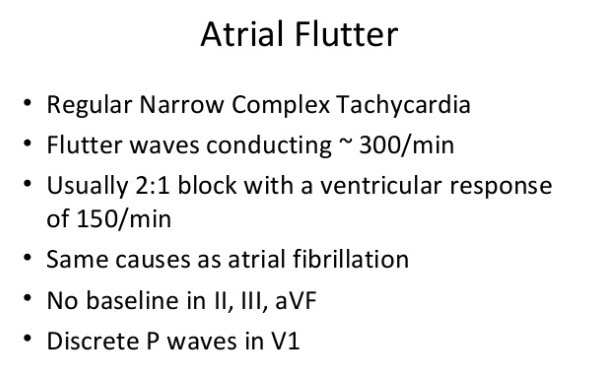 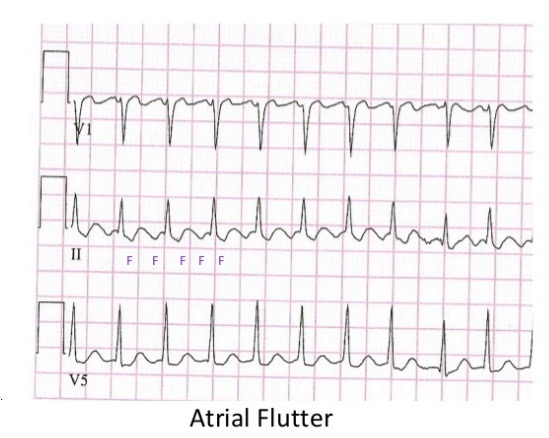 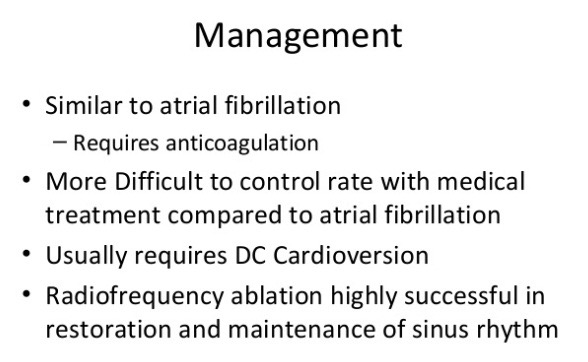 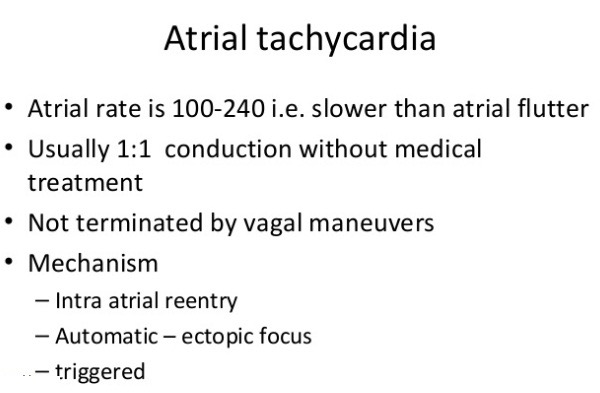 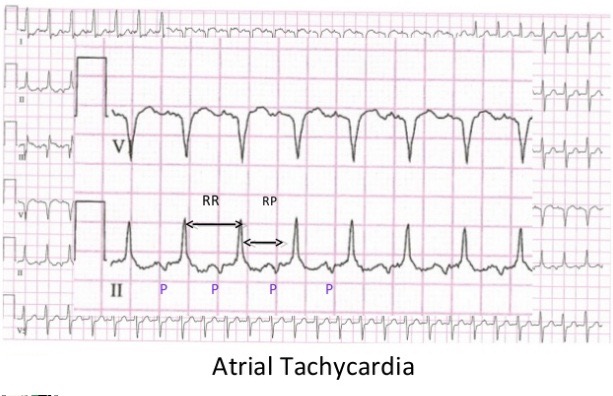 A 60 yo with COPD c/o palpitations & SOB.  The EKG shows:    				a. Atrial Fibrillation
			b. Premature Atrial Complexes
			c.  Multi-Focal Atrial Tachycardia
			d.  Paroxismal Atrial Tachycardia with block
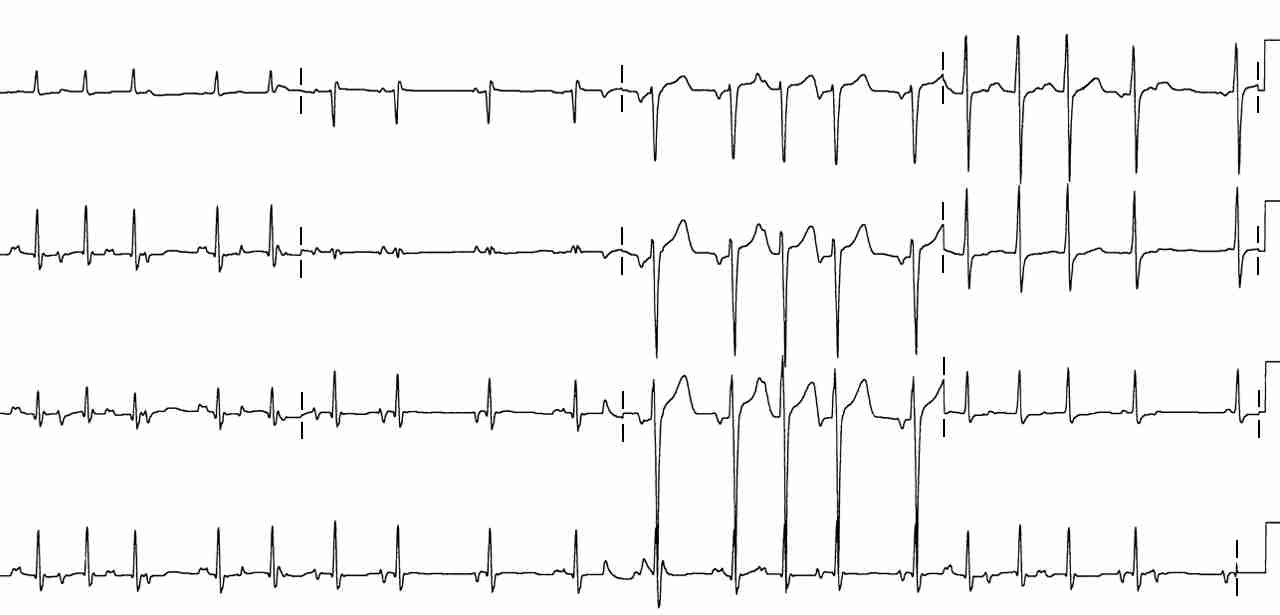 P waves of at least 3  different shapes
No dominant atrial pacemaker 
Rate greater than 100 bpm
Varying PR, RR, and PP intervals
Enhanced or triggered automaticity
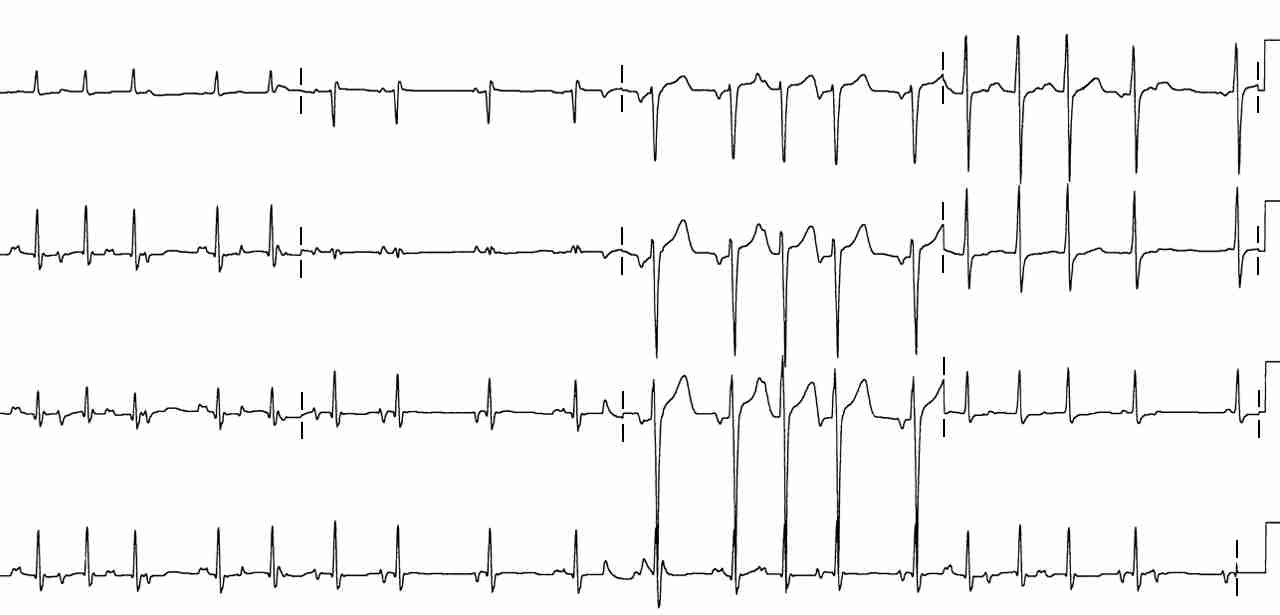 A 56 year old presents with palpitations. EKG shows:    						a. Atrial fibrillation
					b. Atrial flutter	
					c. Left anterior fasicular block
					d. RBBB
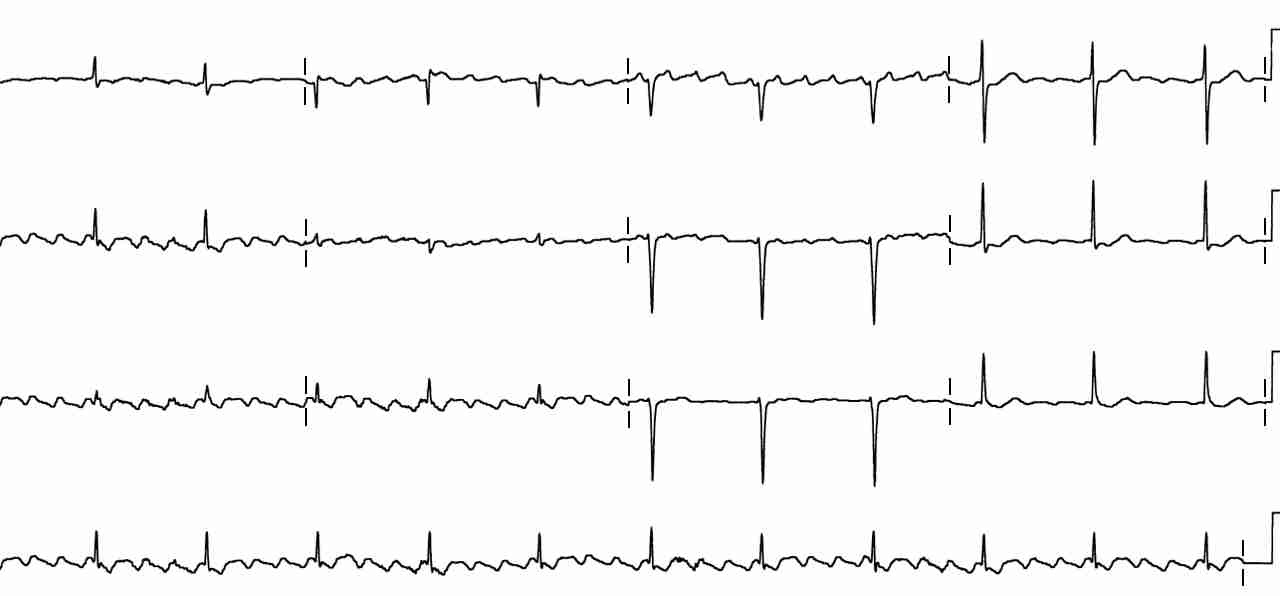 B.  ATRIAL FLUTTER : Rapid, regular flutter (F) waves at 250-350 per minute (ventricular conduction 1:2, ie ~150bpm)
Sawtooth pattern of F waves in leads 2, 3 and AVF
Little evidence of atrial activity in lead 1
AV conduction variable, QRS typically normal width
Enhanced automaticity leading to circuitous conduction/reentry
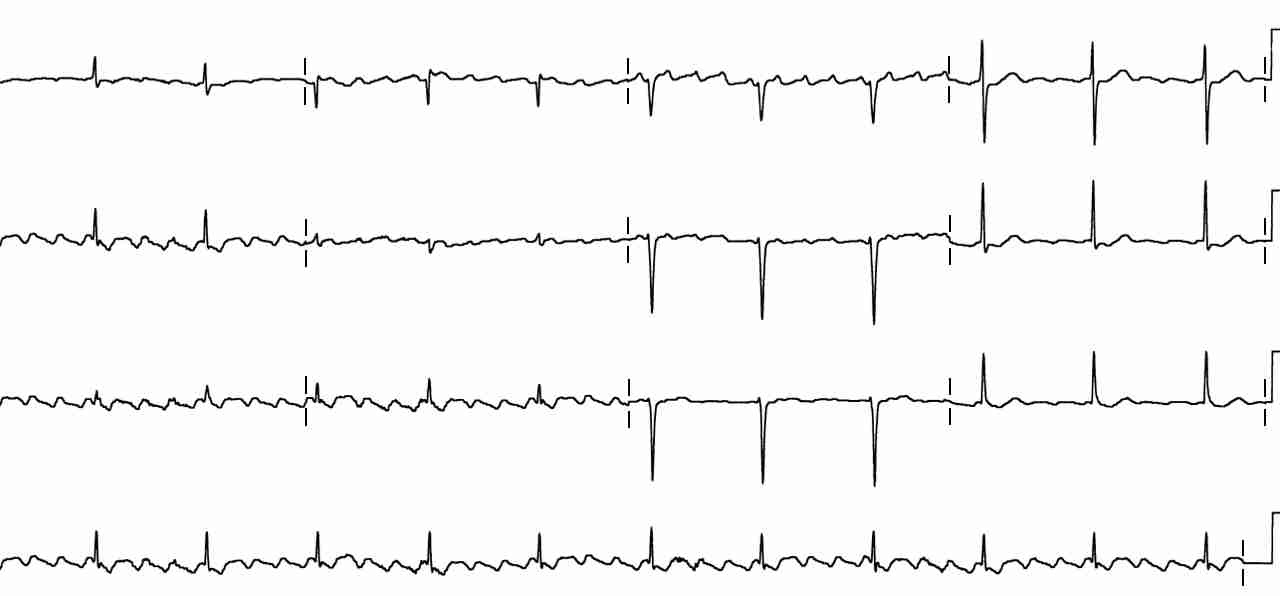 A 46 year old presents with palpitations. EKG shows:    						a. Atrial fibrillation
					b. Atrial flutter	
					c. Left anterior fasicular block
					d. RBBB
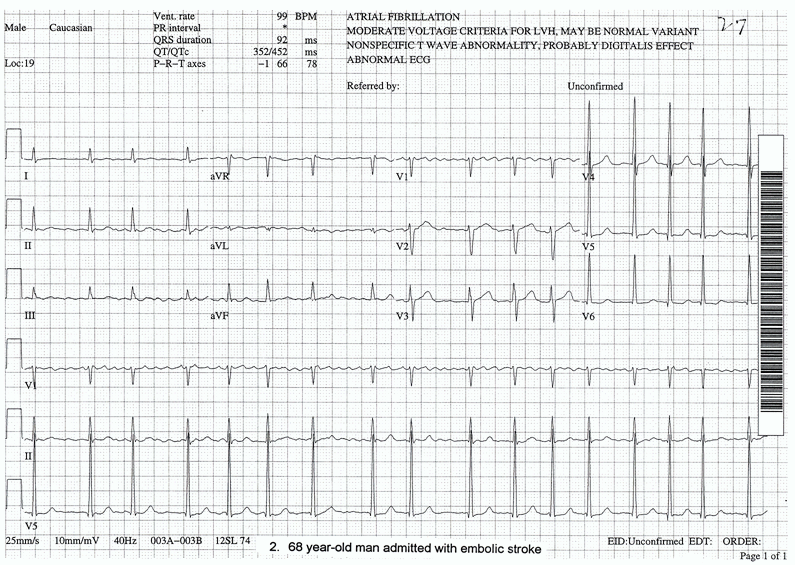 EKG shows:  a. Atrial fibrillation
Prominent fibrillatory waves in V 1-3  & AVF
Irregular ventricular response, greater than 100 / min
Ventricular rate less than 100 implies AV block
Triggered/enhanced automaticity
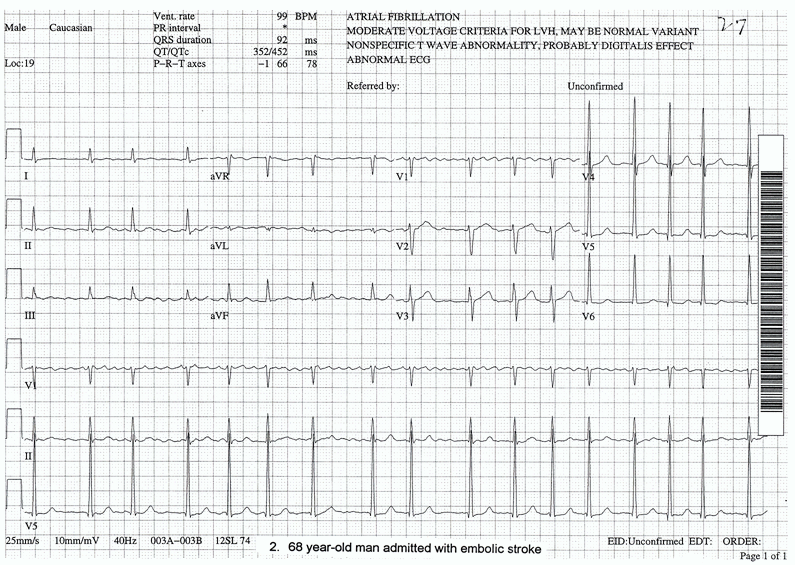 THANK - YOU